Теорема о трех перпендикулярах(с применением методики УДЕ академика РАН П.М.Эрдниева)
Геометрия 
10 класс
(УМК Геометрия 10-11 кл., авторы  Л.С.Атанасян и др.)


Учитель  МБОУ «Зултурганская СОШ» Манджиева Н.И
А
Н
М
m
Ответить на вопросы:
Угол между прямыми равен 900. Как называются такие прямые?  
Верно ли утверждение: «Прямая называется перпендикулярной плоскости, если она перпендикулярна некоторой прямой, лежащей в этой плоскости.
Продолжите предложение: «Прямая перпендикулярна плоскости, если она …»
Что можно сказать о двух прямых, перпендикулярных к одной плоскости?
Две прямые, перпендикулярные третьей прямой, …
Как определяется расстояние от точки до прямой на плоскости?
Если одна из двух параллельных прямых перпендикулярна плоскости, то …
Две прямые, перпендикулярные одной и той же плоскости, …
Если плоскость перпендикулярна одной из двух параллельных прямых, то …
Вспомним, как называются отрезки АН, АМ, НМ, точки Н и М.
А
                                        
                                        
М                             Н
Н – основание перпендикуляра 
М – основание наклонной
АН -  перпендикуляр 
АМ - наклонная
А
АН  ┴ α
Н – основание перпендикуляра
α
М
АМ- наклонная
Н
М – основание наклонной
МН – проекция наклонной АМ на плоскость α
Вывод:
Перпендикуляр, проведенный из данной точки к плоскости, меньше любой наклонной, проведенной из этой же точки к  данной  плоскости.
Сформулируем одновременно и прямую, и обратную теорему, используя методику Укрупнения Дидактических Единиц (УДЕ):
Условия прямой и обратной теорем
АА1 ┴ α                                       CD ┴ АВ





                             CD ┴ А1В
АА1 ┴ α                                                          CD ϵ α
CD ┴ АА1                                                       CD ┴ АВ
CD ┴ β                                                               АВ ϵ β
А1В ϵ β
CD ┴ А1В
Словесное изложение доказательств обеих теорем
Как  доказать, что диагональ куба В1D перпендикулярна прямой AC?
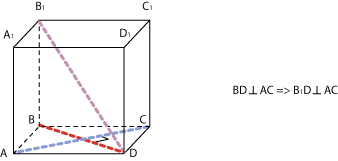 BD     AC  =>   В1D     AC
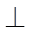 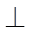 Рефлексия
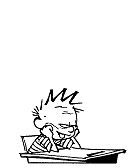 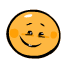 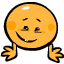 Скажу опять, что я не понял
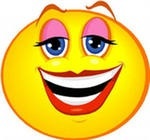 Спасибо за        
                  работу,
                  ребята!